МЕТОДИКА РАБОТЫ НАД ЛИТЕРАТУРНО- МУЗЫКАЛЬНОЙ КОМПОЗИЦИЕЙ
Литературно-музыкальная композиция это одна из форм создания условий для развития интереса к чтению, творческой самостоятельности и духовно-нравственного воспитания обучающихся.
[Speaker Notes: Конкурс литературно-музыкальных композиций  стал в нашей школе уже традиционным мероприятием, инициаторами которого стали учитель музыки Елена Александровна Хохрякова и учитель русского языка и литературы Ольга Вячеславовна Исупова. 
Актуальность проведения конкурса в том, что оно может помочь педагогам организовать деятельность таким образом, чтобы пробудить у обучающихся интерес и мотивацию к чтению через восприятие творчества великих поэтов и писателей. В связи с недостатком учебного времени для «возвращения» литературы в жизнь наших детей, для осознания важности чтения уместно использовать форму литературно-музыкальной композиции во внеурочной деятельности. Это уникальное средство воспитания детей, так как синтез искусств может помочь им раскрепоститься, глубже проникнуть в мир поэта или писателя, понять его мысли, чувства, переживания, ярко представить эпоху написания произведений, а также события, которые происходили в это время. Это и связь времен - всматриваясь в прошлое, мы видим нас настоящих и будущих.]
ЛИТЕРАТУРНО-МУЗЫКАЛЬНАЯ КОМПОЗИЦИЯ
драматургическое произведение эстрадного искусства, создаваемое на основе сочетания и синтеза поэтического слова, музыки, танца, пластики.
[Speaker Notes: Литературно-музыкальная композиция – это один из видов театрализованного представления, где органически сочетаются главным образом литературно-художественные и музыкальные элементы, с тем чтобы целенаправленно и наиболее продуктивно воздействовать на ум и чувства зрителя.
В современной литературной-музыкальной композиции широко используются все средства выразительности видов искусств. Главнейшие отличительные, именно видовые особенности отражены в самом названии.]
ЛИТЕРАТУРНО-МУЗЫКАЛЬНАЯ КОМПОЗИЦИЯ
Музыкальной называют композицию потому, что музыка наравне с литературным материалом
Литературная - это значит, что в основе сценария лежит художественная, а также публицистическая и научная литература.
[Speaker Notes: Литературная - это значит, что в основе сценария лежит художественная, а также публицистическая и научная литература. 
Может быть использован местный документальный материал, но при этом непременно доминирует материал литературный и музыкальный.
2. Музыкальной называют композицию потому, что музыка наравне с литературным материалом (иногда в большей, иногда в меньшей степени) оказывается частью действенной структуры каждого звена, каждого цикла представления, а следовательно, и драматическим элементом последнего.]
ЛИТЕРАТУРНО-МУЗЫКАЛЬНАЯ КОМПОЗИЦИЯ
КОМПОЗИЦИЯ (<латинского «compositio» - сочинение, составление, связывание, примирение).

Основные элементы композиции - экспозиция (пролог), завязка, развитие действия (перипетии), кульминация, развязка.

Основные принципы: полярность, трехчленность, ритмические волны (повторы).
Композиции - есть взаимосвязь, взаимозависимость частей и целого.
[Speaker Notes: В литературной-музыкальной композиции композиционное построение смыкается с творческим монтажом. В. Яхонтов подчеркивал, что искусство композиции подразумевает метод мышления, что композиция - это тяготение элементов друг к другу по содержанию, а не по фактуре и форме.
Композиция важнейший, организующий элемент художественной формы, придающий произведению единство и цельность, его компоненты друг с другом и целому
Не изменяя объективного ядра литературного шедевра, не написав ни одной строчки за автора, улавливая его «исповедальность», живые черты личности, эстетики, восприимчивость и видение жизни – создать новое произведение.
Ведь композиция открывает ещё неведомые грани литературного материала, подтверждает его многозначность; переосмысляя старое, пробуждает к жизни мысли, созвучные со временем.]
ЛИТЕРАТУРНО-МУЗЫКАЛЬНАЯ КОМПОЗИЦИЯ
Типы :
1. Монокомпозиции, создаваемые по произведениям одного автора (писателя или композитора).
2. Тематические композиции, в которых единая тема рассматривается путем использования в них муз и литературных произведений нескольких авторов.
[Speaker Notes: Литературно-Музыкальные Композиции могут быть двух типов:
1. Монокомпозиции, создаваемые по произведениям одного автора
(писателя или композитора).
2. Тематические композиции, в которых единая тема рассматривается
путем использования в них муз и литературных произведений нескольких авторов.]
Советы для постановки литературно-музыкальной композиции
Советы для постановки литературно-музыкальной композиции
Совет 1: 
Тема всегда конкретна - «о чем?».
Идея абстрактна - «что?».
Сверхзадача - «Ради чего?».
[Speaker Notes: Создание литературно-музыкальной композиции – это процесс творческий, о чем нужно помнить, принимаясь за постановку литературно-музыкальной композиции. 
Первое и главное при составлении сценария литературно-музыкальной композиции – это тема, идеи и сверхзадачи.
Тема всегда конкретна - «о чем?».
Идея абстрактна - «что?».
Сверхзадача - «Ради чего?».
Тема и выбранный материал должны соответствовать исполнителям по возрасту, по глубине понимания проблемы, по сложности литературного материала, по их интересам.]
Советы для постановки литературно-музыкальной композиции
Совет 2:
Язык композиции должен соответствовать языку аудитории, должен быть понимаем этой аудиторией, и находить внутренний отклик у неё.
[Speaker Notes: Совет 2:
Язык композиции должен соответствовать языку аудитории, должен быть понимаем этой аудиторией, и находить внутренний отклик у неё.]
Советы для постановки литературно-музыкальной композиции
Советы для постановки литературно-музыкальной композиции
Совет 3: 
Немаловажны технические возможности при постановке композиции: сколько человек может поместиться на вашей сцене без ущерба для восприятия, каковы возможности вашей звуковой, световой и видеоаппаратуры?
[Speaker Notes: Совет 3: 
Немаловажны технические возможности при постановке композиции: сколько человек может поместиться на вашей сцене без ущерба для восприятия, каковы возможности вашей звуковой, световой и видеоаппаратуры?]
Советы для постановки литературно-музыкальной композиции
Совет 4:
Реквизит и костюмы не должны носить бытового характера и должны работать на образ и атмосферу композиции.
[Speaker Notes: Совет 4:
Реквизит и костюмы не должны носить бытового характера и должны работать на образ и атмосферу композиции.]
Советы для постановки литературно-музыкальной композиции
Советы для постановки литературно-музыкальной композиции
Совет 5: 
Существуют определенные закономерности в построении композиции:
экспозиция и завязка; 
развитие действия и кульминация; 
Развязка.
[Speaker Notes: Совет 5: 
Существуют определенные закономерности в построении композиции.
1. Экспозиция. Экспозиция вводит зрителя в курс событий, знакомит с действующими лицами. Это прямая экспозиция. Иногда экспозиция слагается из множества постепенно накапливающихся сведений. Это – косвенная экспозиция.  Экспозиция готовит завязку. Завязка – это событие, с которого начинается основной конфликт; благодаря завязке получают  возможность развития все дальнейшие события.
2. Развитие действия, кульминация – это основной этап в построении драмы. Одна схватка следует за другой, одно событие напряженней другого. Действие должно развиваться по восходящей, напряжение по мере развития действия должно усиливаться. В развитии действия есть рубеж, знаменующий собой решительный поворот, после которого изменяется характер борьбы и надвигается развязка. Этот рубеж и есть кульминация
Построение действия по восходящей («нарастание действия»)  – общая закономерность для всех жанров литературы.
3. Развязка. Это событие, которое разрешает конфлик или подводит к пониманию тех или иных противоречий. Выбор развязки диктуется не только объективной логикой характеров  и обстоятельств, но и волей автора, его мировоззрением.]
Советы для постановки литературно-музыкальной композиции
Совет 5:
Внимательно читаем положение, особенно пункты: 
Требования к конкурсным работам
Критерии и порядок оценивания
[Speaker Notes: Совет 5:
Внимательно читаем положение
Требования к конкурсным работам
5.1. На Конкурс предоставляется видеоролик композиции, посвящённые славе русского оружия и героическим подвигам наших соотечественников. Участник перед  началом композиции вставляет название, школу, класс, ФИО и должность руководителя.
5.2.  Состав команды – до 15 человек.
5.3. В программе литературно-музыкальной композиции могут быть представлены все виды художественного творчества:
- художественное слово, малые формы театрального искусства;
- эстрадное, народное пение и фольклор;
- хореография. 
5.4. Формат видеоролика mp4
5.5. Продолжительность видеоролика не более 10 минут.
5.6. При использовании кадров из кинофильмов-экранизаций и иных материалов, не являющимися авторскими к видеоролику, следует в титрах или в описании под видео указать ресурс, откуда скачан материал, его авторов.
Критерии оценивания выполненных заданий.
 
Оценка по каждому показателю выставляется по шкале 0-5 баллов.
 
Художественное проникновение в текст произведения. 
Структура и гармоничность построения композиции.
Музыкальное оформление.
Художественное оформление (подбор костюмов, атрибутов, соответствующих содержанию композиции, видео сопровождение).]
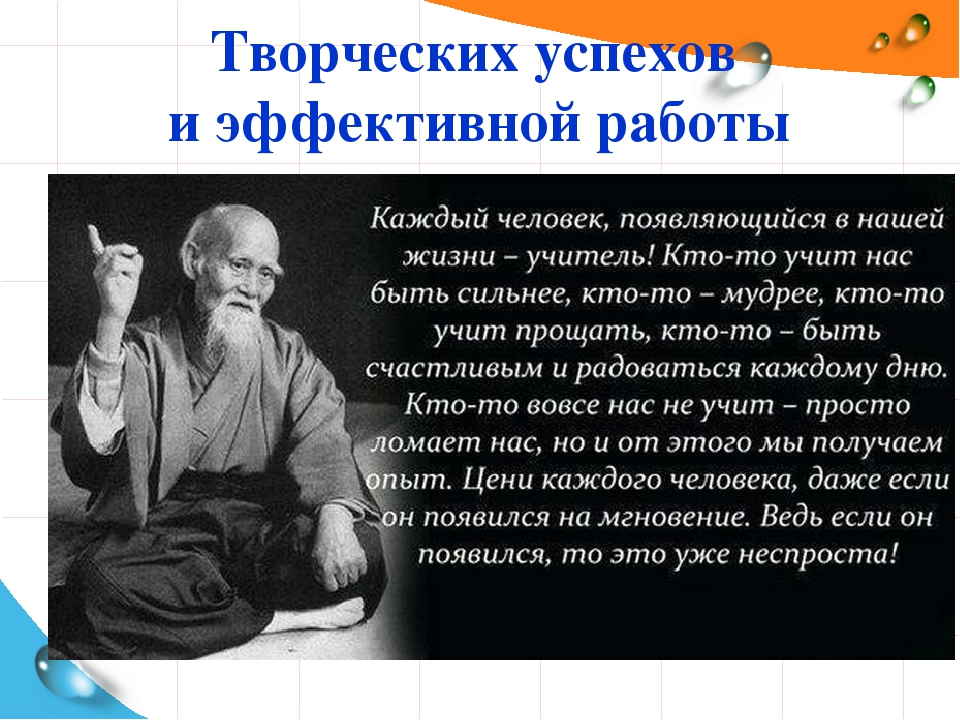 [Speaker Notes: Литературно-музыкальная композиция, как правило, посвящается торжественным знаменательным датам. Это театрализованное представление, в котором используются все средства выразительности: стихи, музыка, пантомима, свет, цвет, танец, песня, кино, слайд и т.п.  
Создание литературно-музыкальной композиции – это процесс творческий, поэтому желаю творческих успехов и побед!]
Спасибо за внимание!
Источники информации:
https://pandia.ru/text/82/388/50698.php
https://nsportal.ru/shkola/literatura/library/2018/10/11/literaturno-muzykalnaya-kompozitsiya-kak-sredstvo-vospitaniya
https://www.informio.ru/publications/id6154/Opyt-sozdanija-literaturno-muzykalnoi-kompozicii-po-discipline-Scenicheskaja-rech
https://studopedia.ru/19_318892_metodika-raboti-nad-literaturno--muzikalnoy-kompozitsiey.html